Homology 3D modeling and effect of mutations
Determination of protein structure
X-ray crystallography (70,714 in PDB)
need crystals

Nuclear Magnetic Resonance (NMR) (9,312)
proteins in solution
lower size limit (600 aa)

Electron microscopy (422)
Low resolution (>5A)
Determination of protein structure
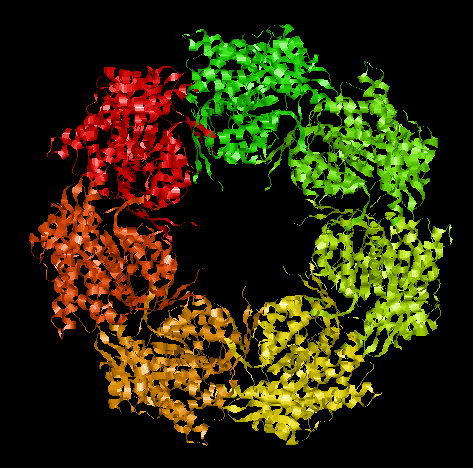 resolution 2.4 A
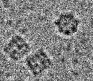 Determination of protein structure
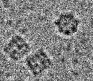 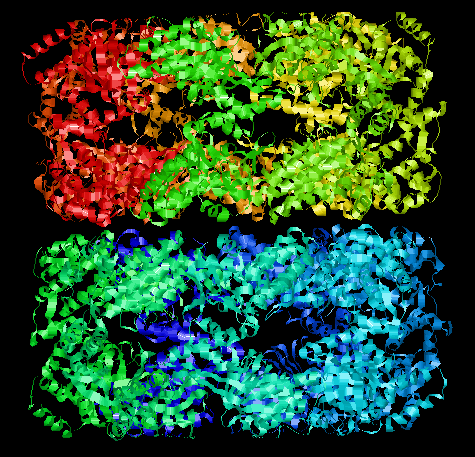 resolution 2.4 A
Structural genomics
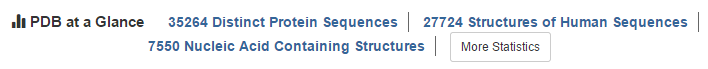 Currently: 112K 3D structures 
from around 36K sequences
46M sequences in UniProt
only 0.08%!
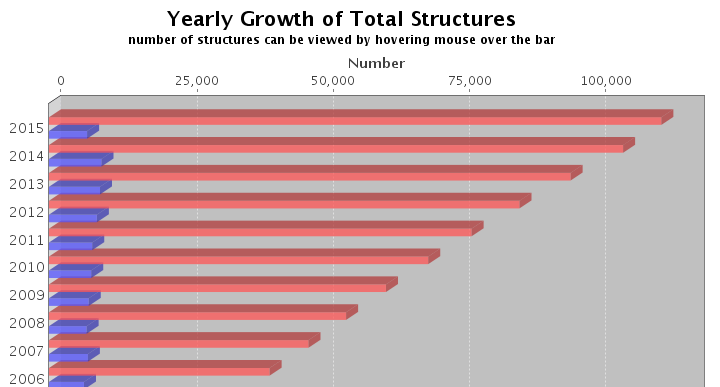 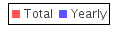 Structural genomics
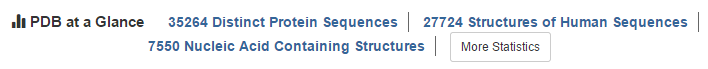 Currently: 112K 3D structures 
from around 36K sequences
46M sequences in UniProt
only 0.08%!
50% sequences covered (25% in 1995)
3D structure prediction
similar to
L
G
+
Leu
Lys
Gly
Gly
catalytic center
known 3D
model 3D by homology
Applications: target design
Query sequence
G
K
3D structure prediction
Applications: fit to low res 3D
Query sequence 1
Query sequence 2
low resolution 3D (electron microscopy)
Domains
Protein domains are structural units (average 160 aa) that share:

Function
Folding
Evolution
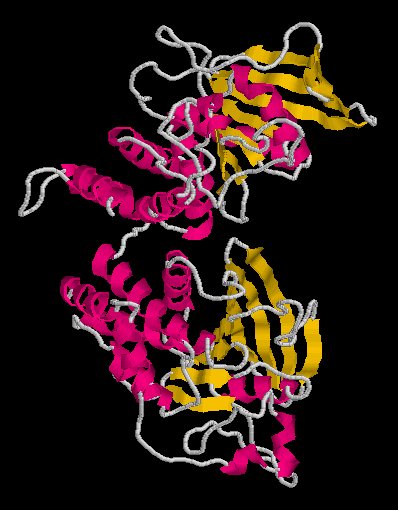 Proteins normally are multidomain 
(average 300 aa)
Domains
Protein domains are structural units (average 160 aa) that share:

Function
Folding
Evolution
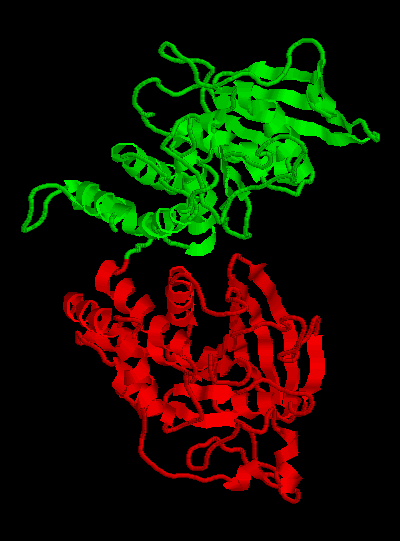 Proteins normally are multidomain 
(average 300 aa)
Domains
Predict domains
Cut
Similar to PDB
sequence?
No
2D Prediction
3D Ab initio
3D Threading
Yes
3D Modeling by homology
Query Sequence
3D structure prediction
Ab initio
Explore conformational space

Limit the number of atoms

Break the problem into fragments of sequence

Optimize hydrophobic residue burial and pairing of beta-strands

Limited success
3D structure prediction
Threading
I-Tasser: Jeffrey Skolnick & Yang Zhang
Fold 66% sequences <200 aa long of low homology to PDB


Just submit your sequence and wait… (some days)

Output are predicted structures (PDB format)
Lee and Skolnick (2008) Biophysical Journal
Roy et al (2010) Nature Methods
Yang et al (2015) Nature Methods
3D structure prediction
I-Tasser
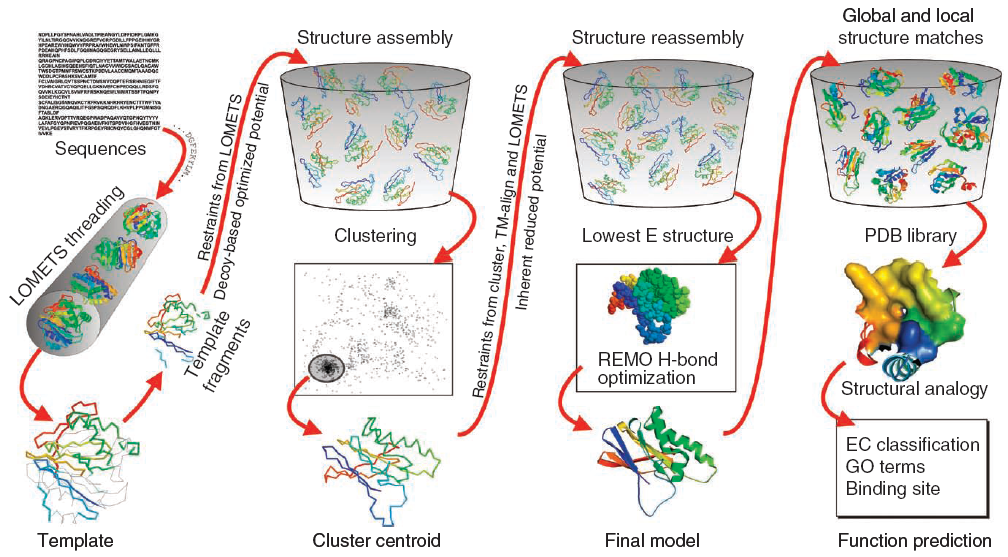 Roy et al (2010) Nature Methods
3D structure prediction
I-Tasser
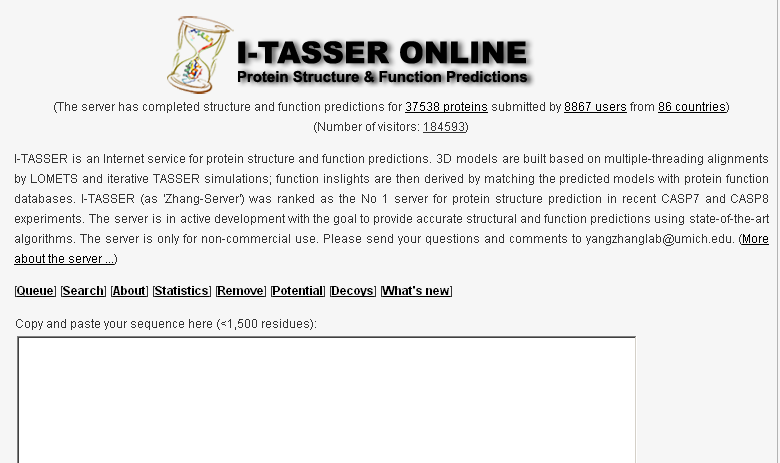 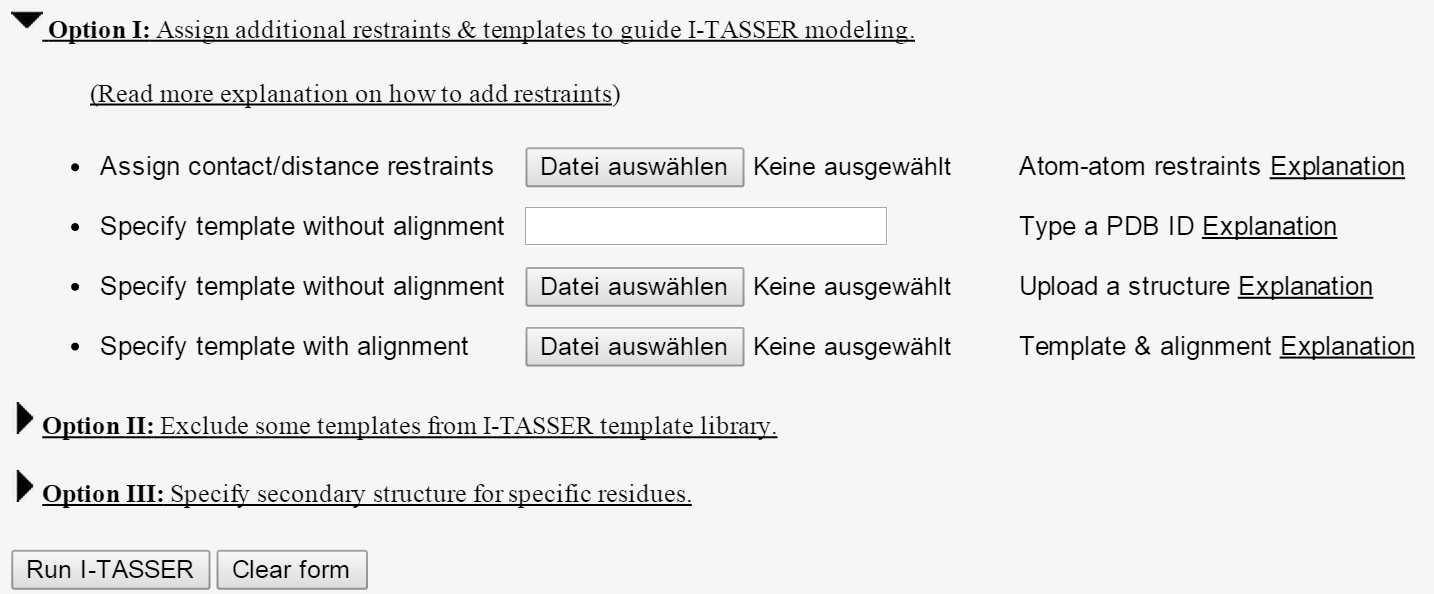 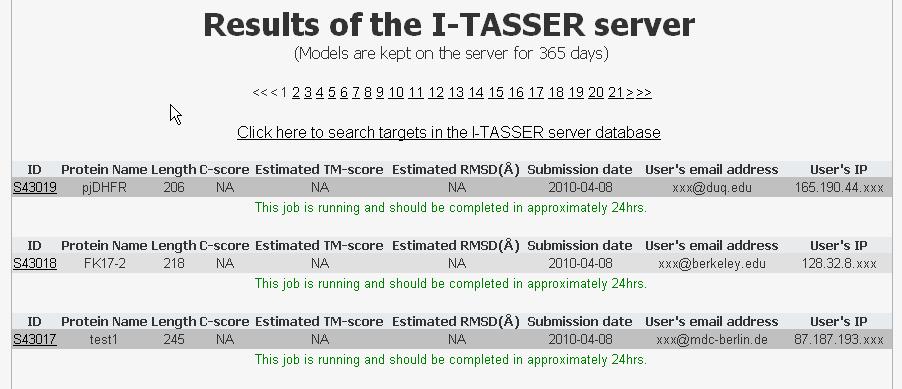 http://zhanglab.ccmb.med.umich.edu/I-TASSER/
3D structure prediction
I-Tasser
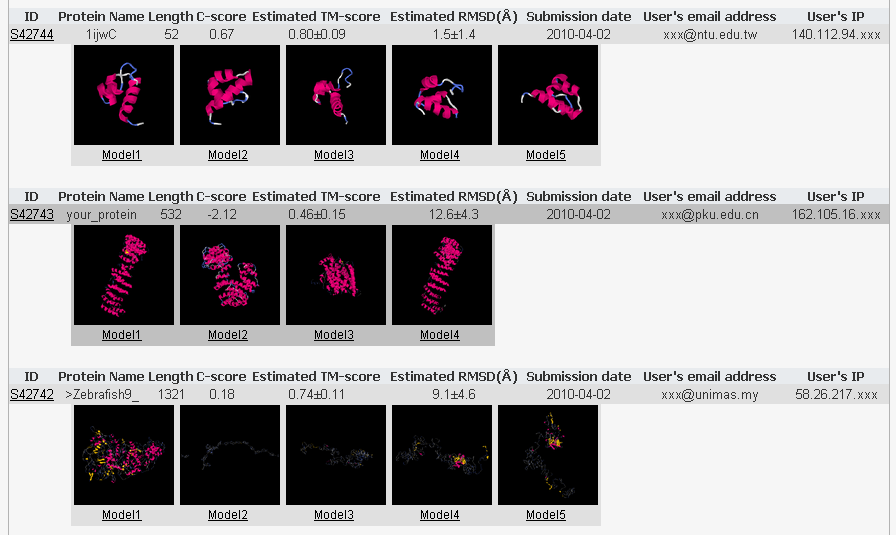 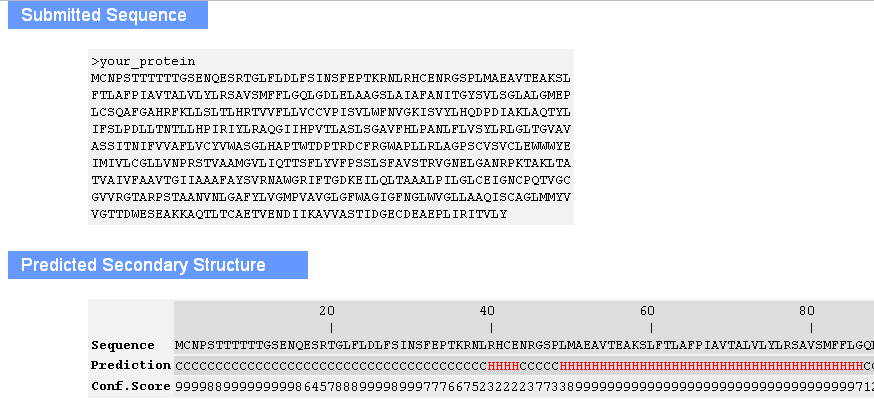 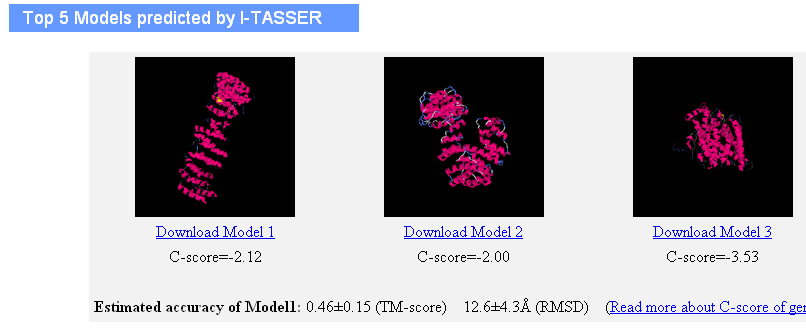 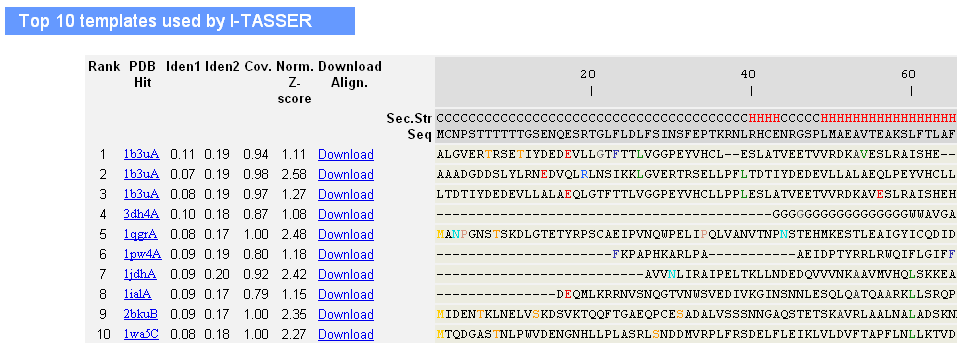 3D structure prediction
QUARK
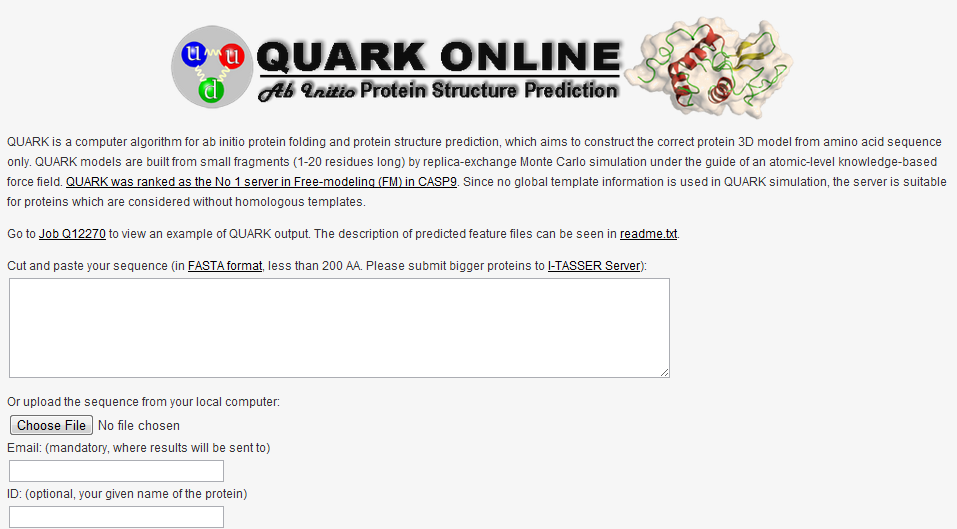 http://zhanglab.ccmb.med.umich.edu/QUARK/
3D structure prediction
GenTHREADER
David Jones		http://bioinf.cs.ucl.ac.uk/psipred/
Input sequence or MSA
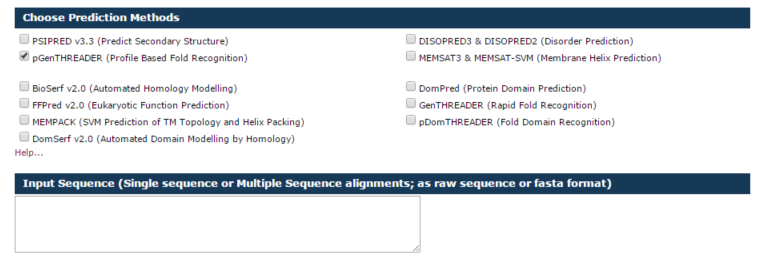 Typically 30 minutes, up to two hours
GenTHREADER Jones (1999) J Mol Biol
3D structure prediction
GenTHREADER
Output GenTHREADER
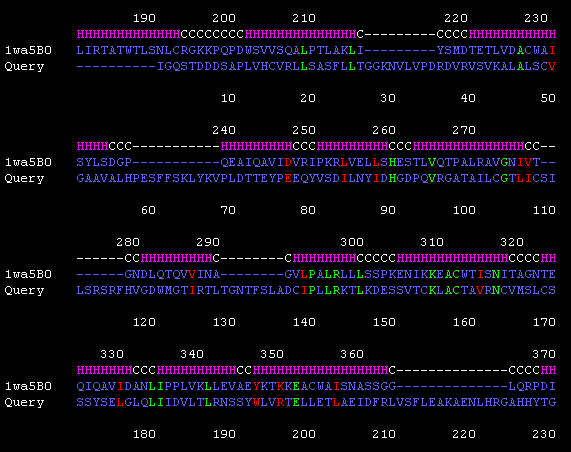 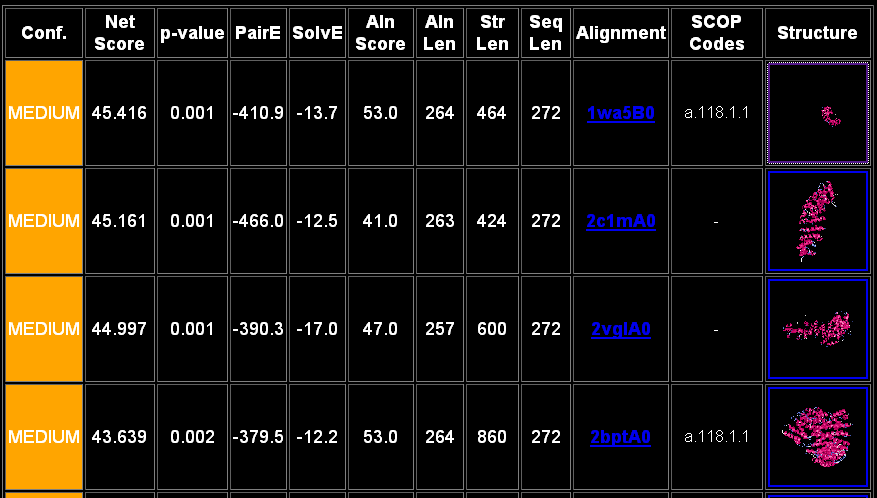 3D structure prediction
Phyre
http://www.sbg.bio.ic.ac.uk/phyre2/

Kelley et al (2000) J Mol Biol
Kelley and Sternberg (2009) 
Nature Protocols
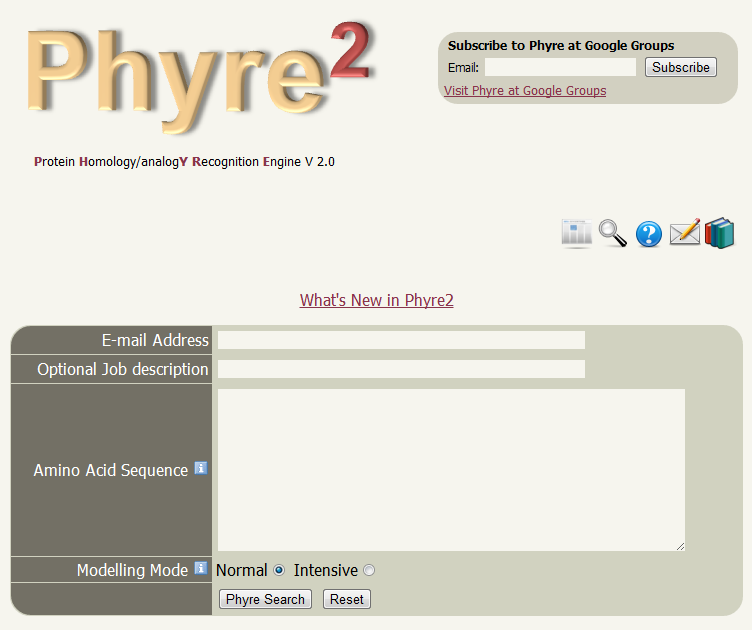 Processing time can be hours
3D structure prediction
Static solutions
Datasets of precomputed models / computations

Not flexible

Variable coverage

But you don’t have to wait
3D structure prediction
MODbase
Andrej Sali		http://modbase.compbio.ucsf.edu/
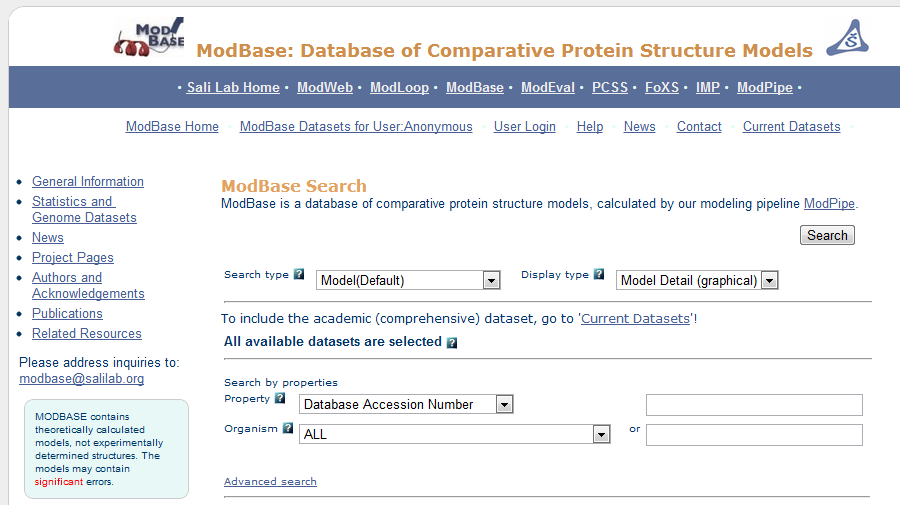 Pieper et al (2011) Nucleic Acids Research
3D structure prediction
MODbase
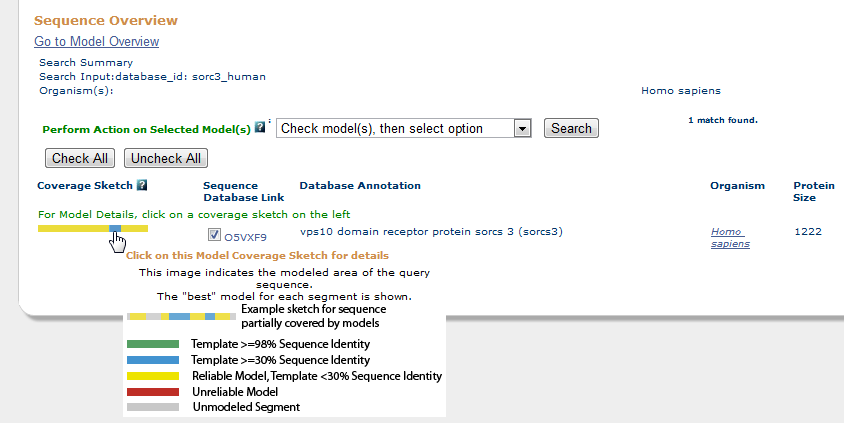 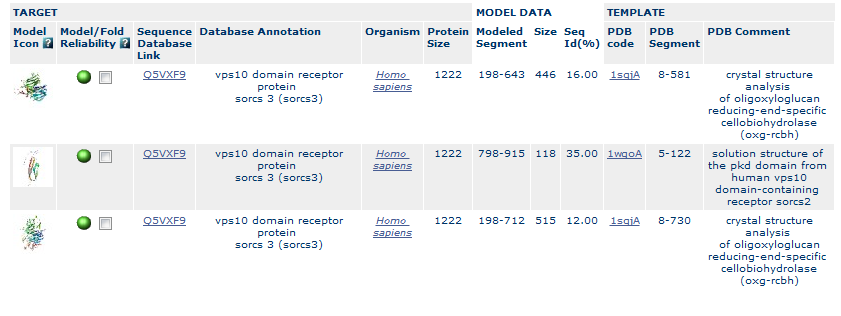 3D structure prediction
Protein Model Portal
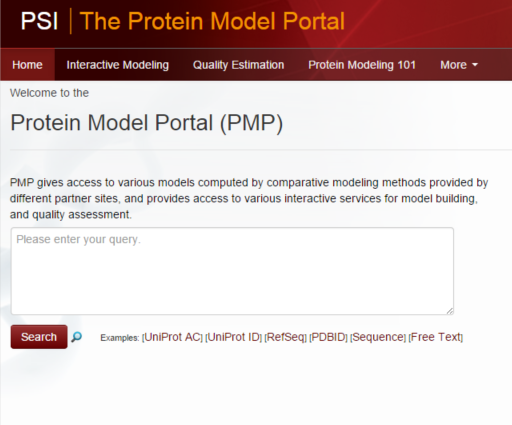 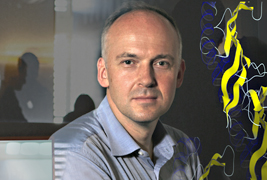 Torsten Schwede
Haas et al. (2013) Database
Aquaria
Sean O’Donoghue		http://aquaria.ws/
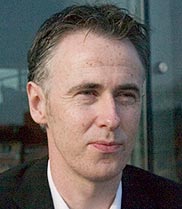 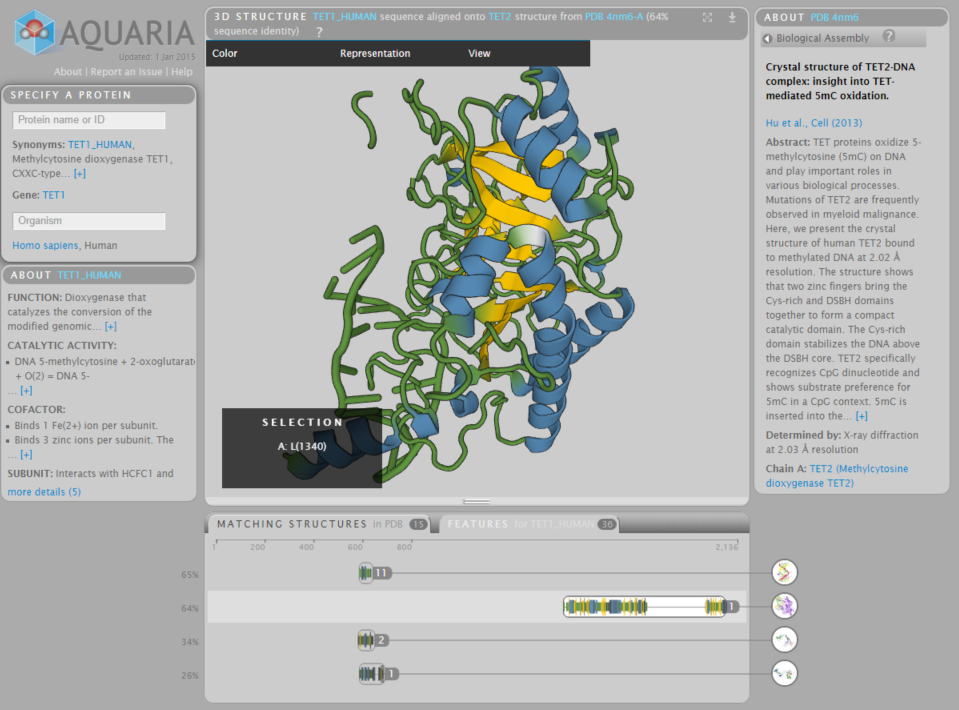 O’Donoghue et al (2015) Nature Methods
Aquaria
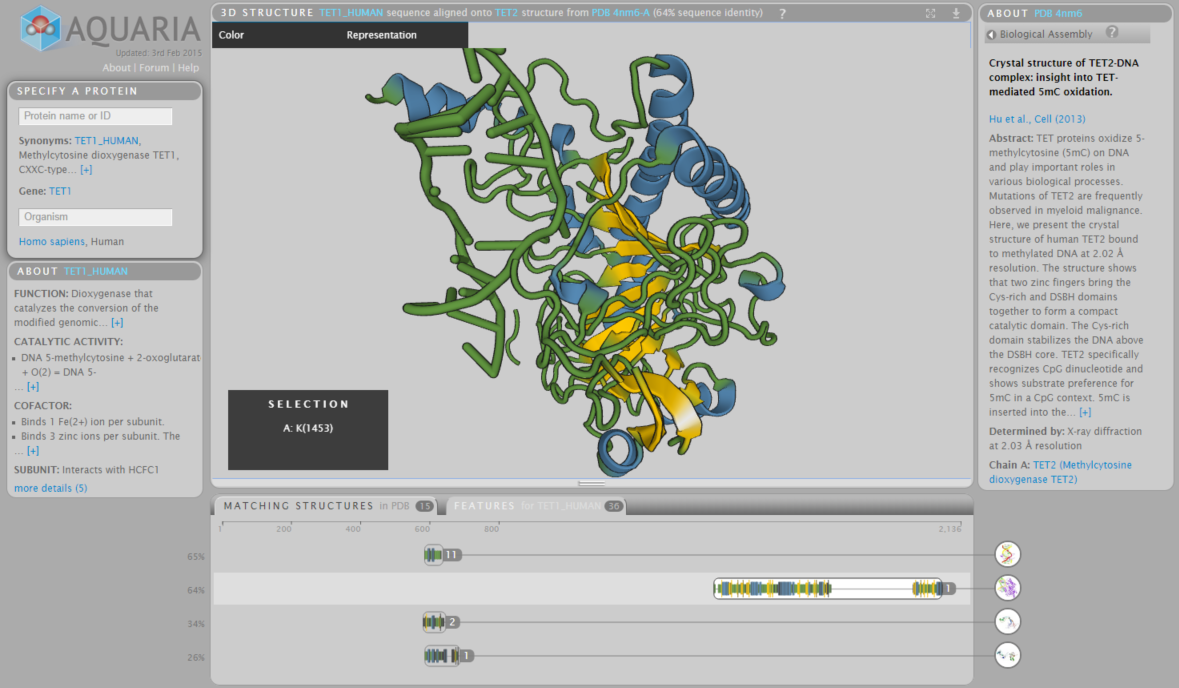 Aquaria
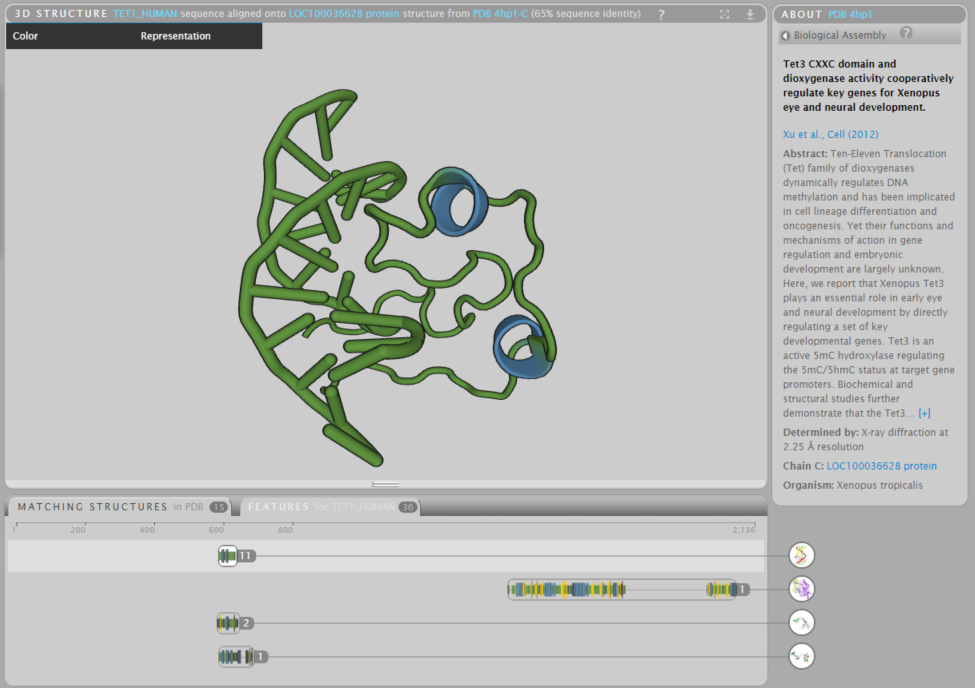 Aquaria
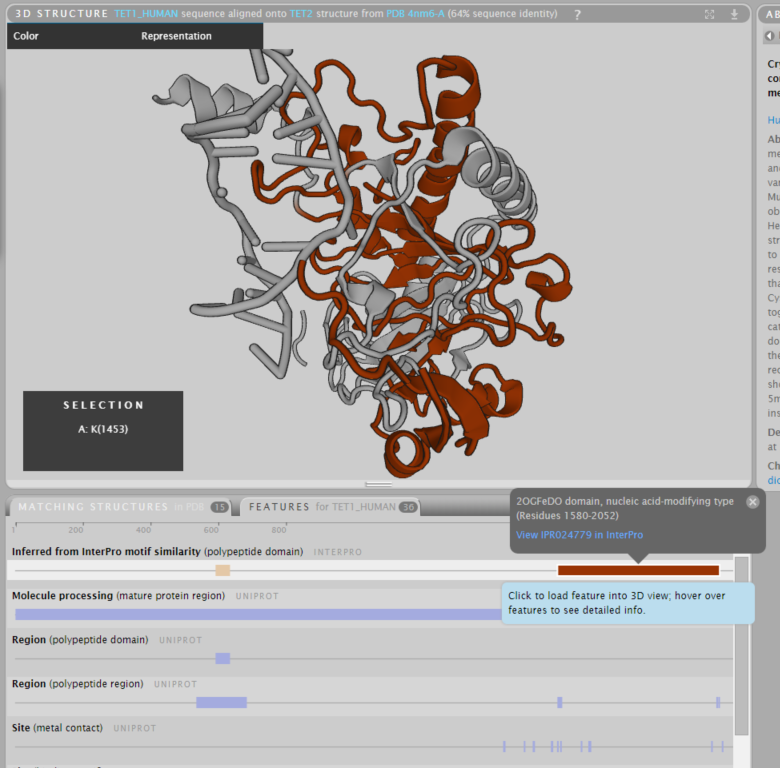 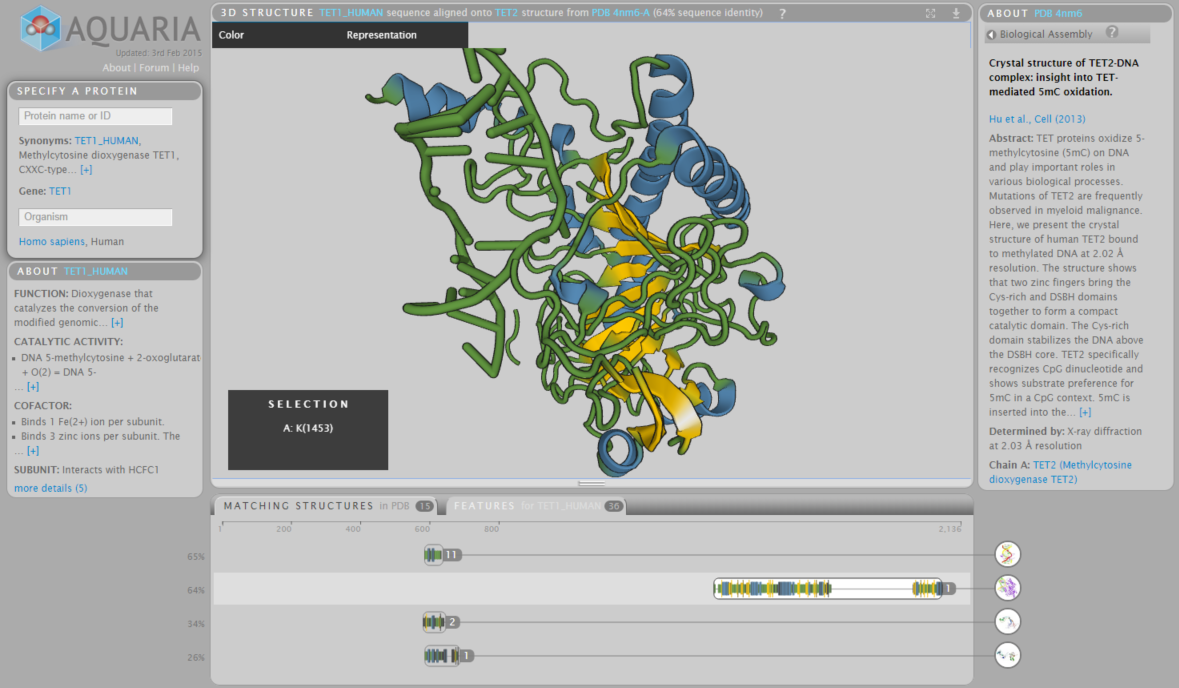 Exercise 1/4
Starting aquaria
(May require a Java update)

Works best in Firefox (in Chrome with reduced functionality)

Open Firefox mit JRE (from ZDV)

Go to http://aquaria.ws 

Run an example. If JAVA blocked unblock it at the plugin icon
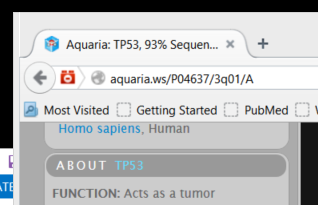 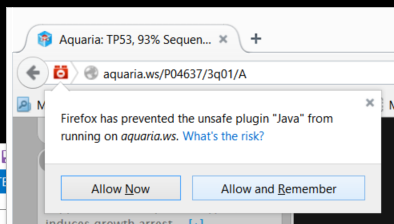 Exercise 1/4
Starting aquaria
Note that aquaria.ws requires that two java plug-ins that need to be allowed to run
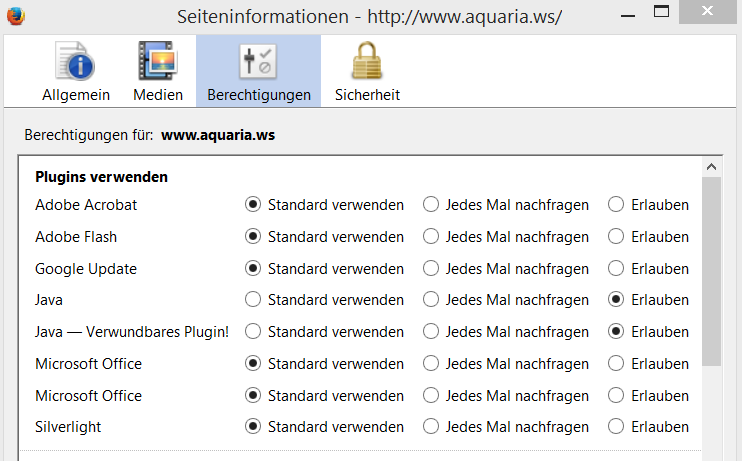 Exercise 2/4
Comparing different matches in Myosin X
You can load a protein by its UniProt ID

Try Myosin X: http://aquaria.ws/Q9HD67/ 

Zoom in and out using the mouse wheel (or with shift and drag up and down).

Rotate by click and drag

Click on a residue to select. Shift + Click selects a range. Esc clears the selection.

Double click on a residue centers the molecule on it.

Right click and drag moves the molecule laterally

Compare the different hits with domain annotations using the feature view
Exercise 3/4
Comparing different matches in the human MR
Type NR3C2 in protein name (human mineralocorticoid receptor)
Note and compare the multiple hits.

Which proteins are those?

What do they match in the human mineralocorticoid receptor?

(Use the Features view)
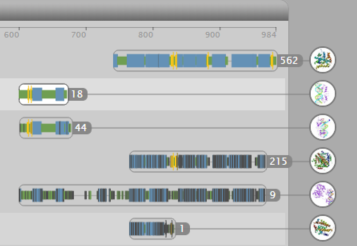 The further down the less similar are the proteins compared. This is represented by a darker color.
Effect of mutations
Polyphen2
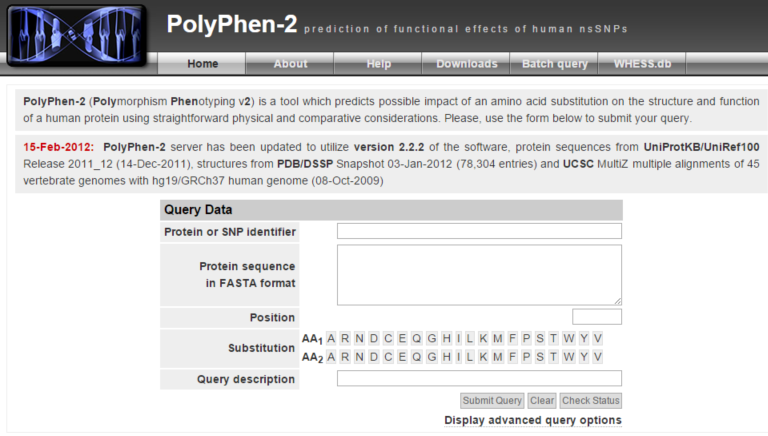 http://genetics.bwh.harvard.edu/pph2/
Polyphen2
Training
3,155 mutations causing Mendelian disease
6,321 mutations versus mammalian homologs
Disease protein
MSDFGARDFG...
Human protein
MSDFGASDFG...
Mouse protein
MSDFGATDFG...
13,032 mutations causing disease
(UniProt)
8,946 mutations not causing disease
Disease protein
MSDFGARDFG...
Human protein
MSDFGASDFG...
Human variant
MSDFGAADFG...
mildly deleterious
Polyphen2
PSIC Score
Low score
High score
Reference
EGKLQVQQGTGRFISR
DGNLHVNQGMGRFIPR
DGNLHVNKGMGRFIPR
DGNISVSKGMGRFIPR
DGNISVSKGMGRFIPR
EGTLHTTEGSGRFISR
EGTLHATEGSGRYIPR
DGNLHVTEGSGRYIPR
DGTLHVTEGSGRYIPR
DGTLHVTEGSGRYIPR
DGTLHVTEGSGRYIPR
DGNLHVSQGSGRFVPR
DGNLFVTEGSGRFVPR
DGKMFVTPGAGRFVPR
DGNLLVTPGAGRFIPR
DGNLLVTPGAGRFIPR
DGTLSVMEGSGRFIPR
DGNLHATSGTGRFIPC
Likelihood of an amino acid to occupy a specific position in the protein sequence given the pattern of amino acid substitutions observed in the multiple sequence alignment
Homologs
Polyphen2
Usage
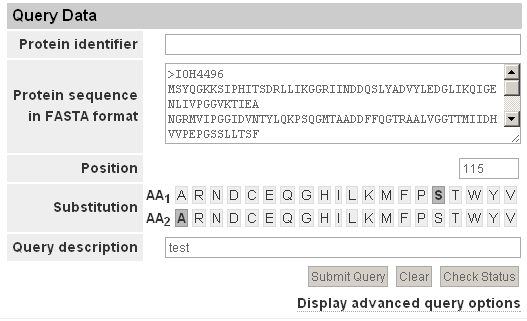 Polyphen2
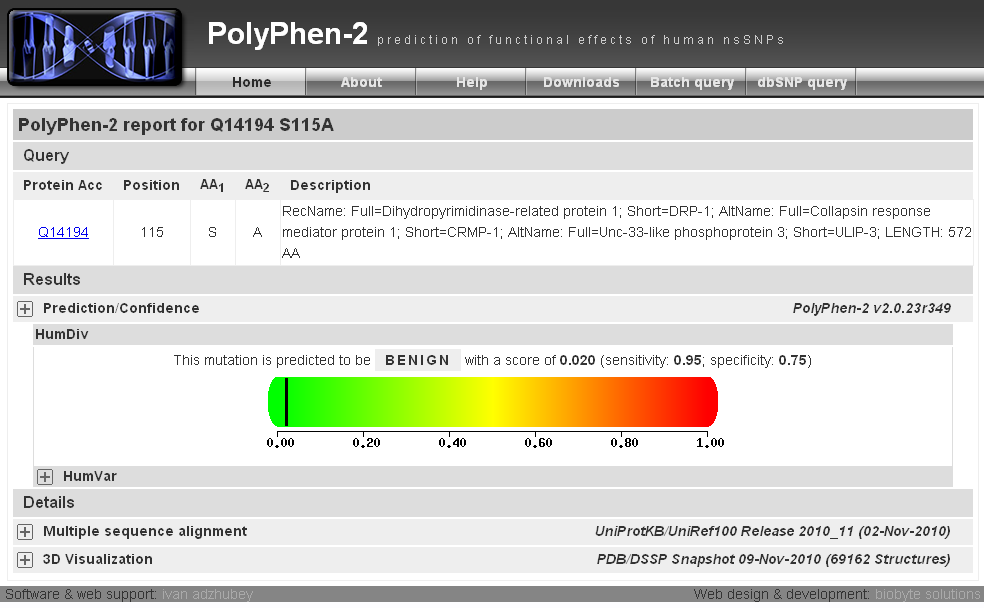 Polyphen2
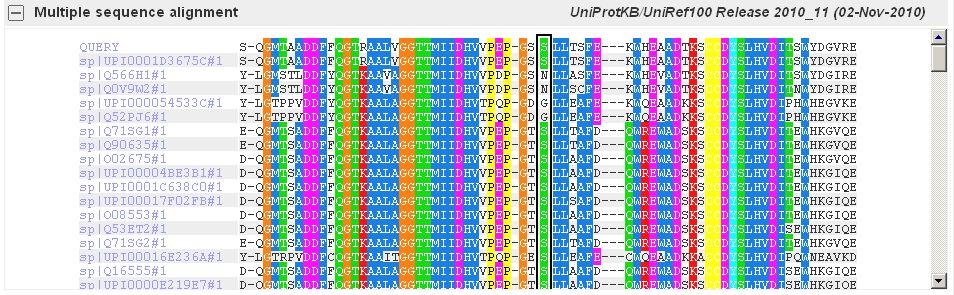 Polyphen2
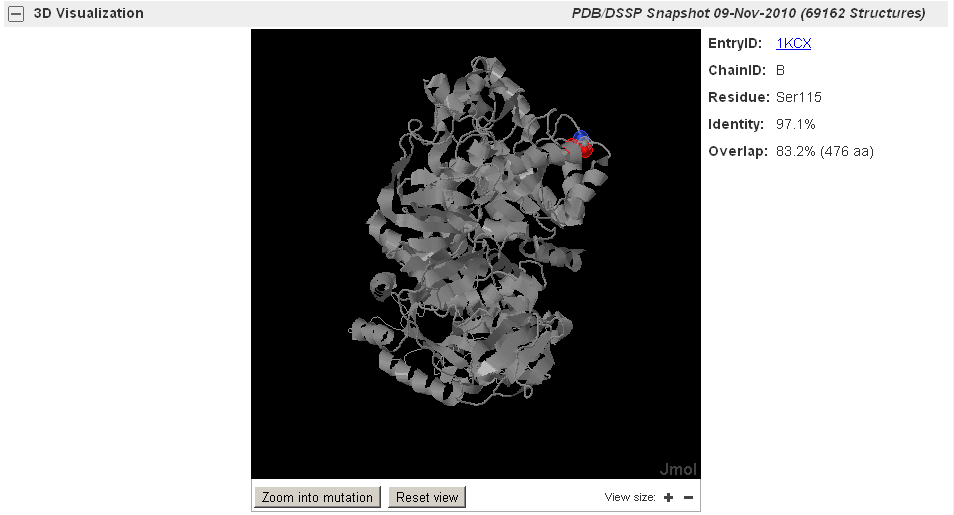 Exercise 4/4
Study the effect of mutants with Polyphen2
Let’s see if you can design a damaging and a benign mutation for human myosin X (open in chimera PDB 3PZD to view and select candidate mutations; pick from chain A).

Go to the Polyphen2 home page: http://genetics.bwh.harvard.edu/pph2/

Type the UniProt id of the protein sequence “Q9HD67” in the Protein Identifier window. Type the position of your candidate for a damaging mutation. Select in AA1 the type of amino acid at that position. Now, select an amino acid to mutate to. May be try one with a large side chain, or if the wild type one was hydrophobic, try a hydrophilic one. Be nasty! Then hit Submit Query. 
What result did you get? Is it close to one? 

Try your benign mutation in the same way. This time may be choose to mutate to a similar residue to the wild type one. Be gentle! Then hit Submit Query. 
What result did you get? Is it close to zero?